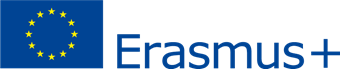 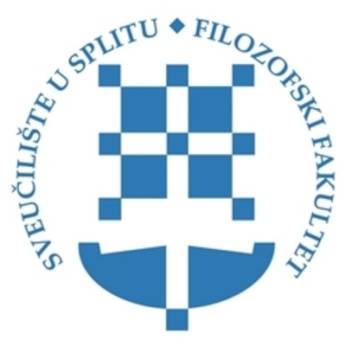 Maja Tudor
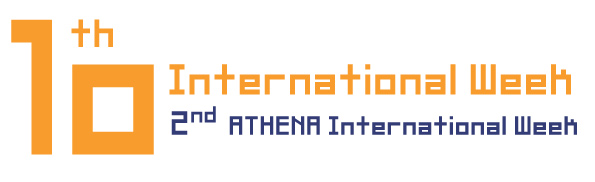 15.5. – 19.5.2023.
Domaćin: Hellenic Mediterranean University		   Department of Electronic Engineering		   Romanou 3, 73100 Chania, Greece
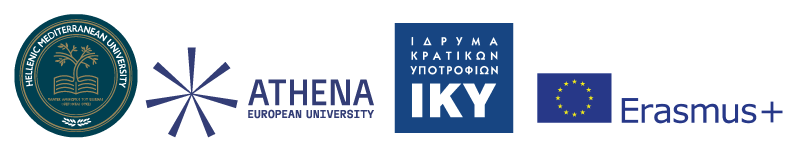 Konstantinos Petridis, Associate Professor
Academic Coordinator International Relations Office
Department of Electronic Engineering
c.petridischania@gmail.com
Rezultati mobilnosti:
10th International Week održao se od 15. do 19. svibnja 2023. godine na Hellenic Mediterranean Sveučilištu, u organizaciji ATHENA European University alijanse
sudjelovala sam u svim aktivnostima predviđenim BIP programom (https://10iw.hmu.gr/) – predavanja, radionice i okrugli stolovi namijenjeni razvoju „mekih” i digitalnih vještina (workshops for soft, research & digital skills development) koje su održali predavači rimskog i mariborskog sveučilišta te izraelskog Instituta Holon
u sklopu Week-a organizirano je panoramsko razgledavanje grada i posjet Muzeju Eleftheriosa Venizelosa
https://youtu.be/r16WEJSFHTQ
Preporuke:
budući da alijansa ATHENA European University, u sklopu Erasmus + kombiniranih intenzivnih programa, svake godine organizira Staff Week, preporučujem posjet Hellenic Mediterranean Sveučilištu u vrijeme održavanja Week-a
izvan turističke sezone Hrvatska nije dobro povezana s Grčkom, a zrakoplovne karte za Kretu su izuzetno skupe (cca. 1.000,00 EUR), pa ih treba rezervirati dosta ranije